GCSE PE
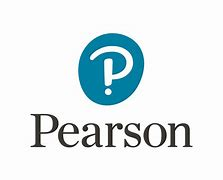 Btec Tech Award
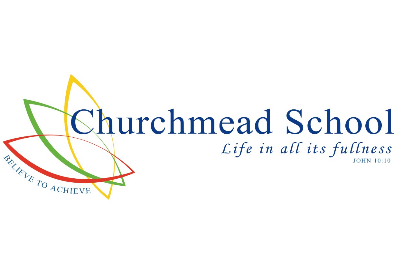 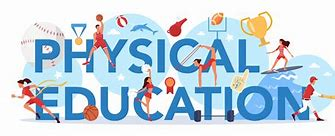 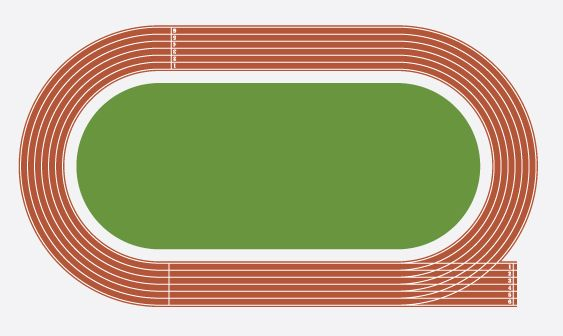 Assessment Criteria 
L2P- Adequate application of knowledge within written and examination units.
L2M- Good  application of knowledge within written and examination units.
L2D- Comprehensive
  application of knowledge within written and examination units.
Component 1 course work Final submission
Component 3 exam
Exam preparation phase
Component 1 acting on feedback
Revisiting teaching for component 3
Component 1 hand in first submission
Component 1 course work start
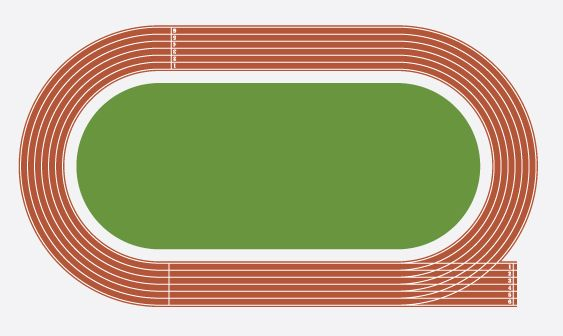 Year 11
Assessment Criteria 
L2P- Adequate application within written and practical assessment including leading and coaching others 
L2M- Good  
 application within written and practical assessment including leading and coaching others 
L2D- Comprehensive 
application within written and practical assessment including leading and coaching others
Course work released
Component 2 course work Final submission
Component 2 acting on feedback
Component 2 hand in first submission
Component 2 course work start
YEAR
10
Course work released
Importance of fitness
Training methods
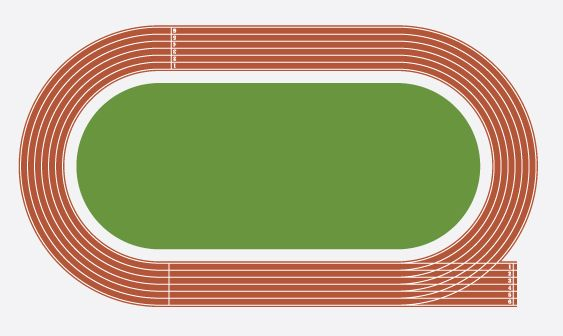 Improving techniques
Fitness testing
Fitness programming
L1P-limited  
Knowledge displayed in units 1 and 2 
L1M-Adequate 
Knowledge displayed in units 1 and 2 
L2D- Good
Knowledge displayed for all topics in unit 1 and 2
Role and responsibilities of officials
Preparing for sport
Equipment and technology in sport
Types of provision for performers
Components of fitness
Introduction to course
KS4 BTEC
Year 9
GCSE PE
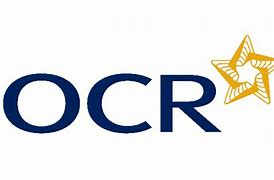 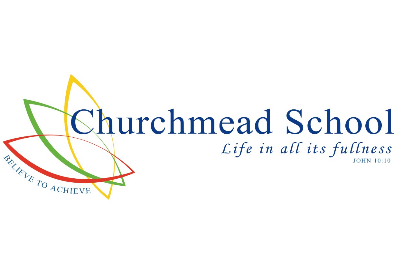 GCSE
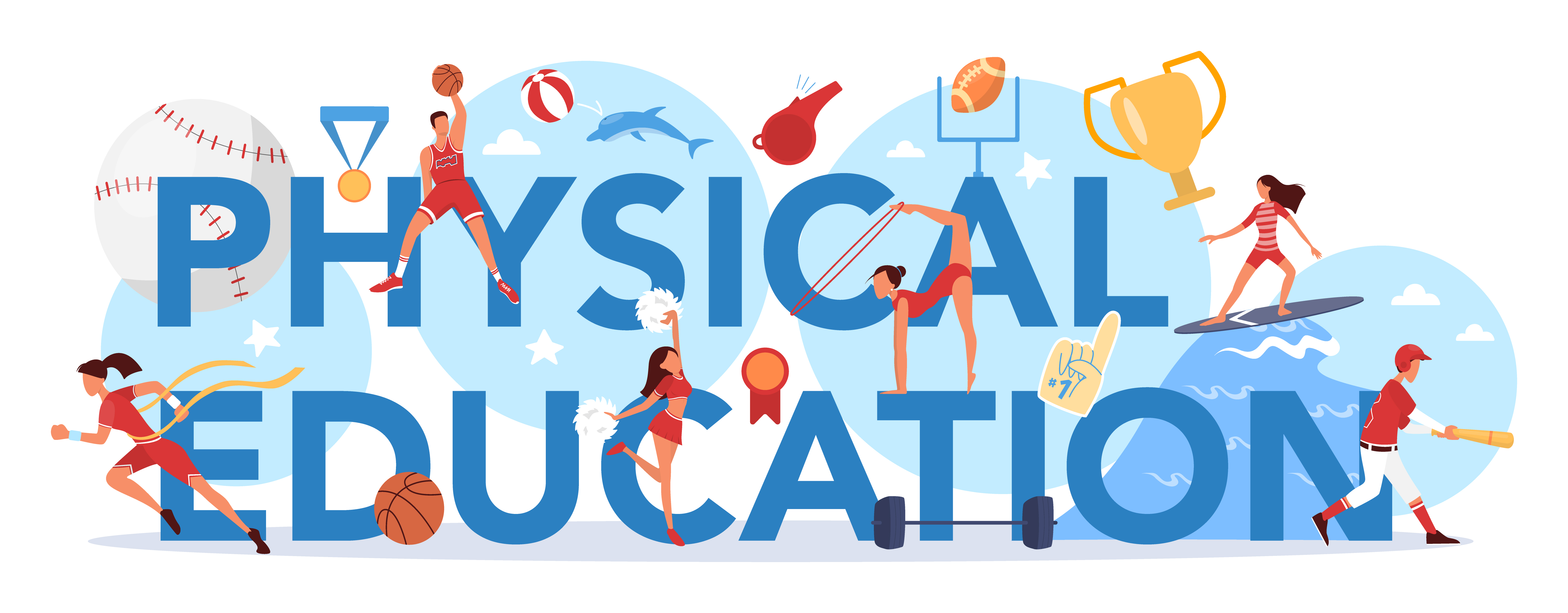 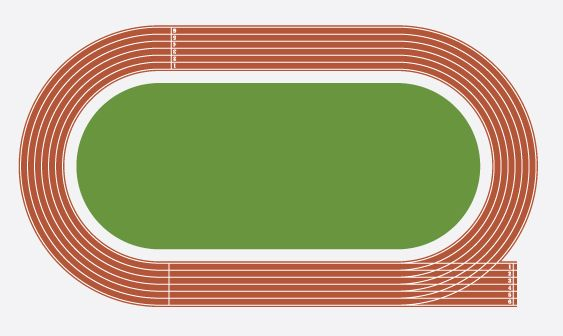 Practical moderation
Assessment criteria
AO1-  Demonstrate knowledge and understanding of the factors effecting performance 
A02- Apply knowledge and understanding of these factors using sporting examples.
A03- Analyse and evaluate the factors underpinning performance
Paper 2 exam
Completion of AEP
Revision paper 2
Revision paper 1
Paper 1 exam
Introduction to AEP
Addressing misconceptions paper 2
Mental preparation
Types of feedback
Diet and nutrition
Health fitness and wellbeing
Types of guidance
Goal setting
Paper 2 
PPE
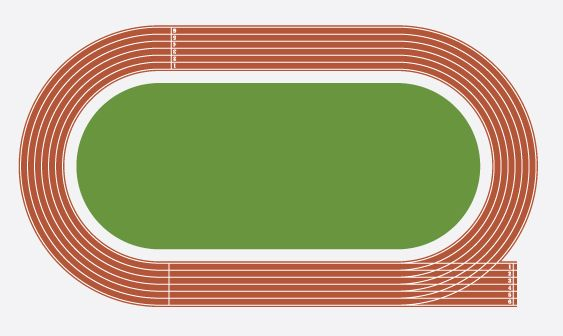 Year
11
Sociocultural issues and sports psychology
Section a- 
Worth 30% overall grade.
20 questions
Question focus- sociocultural influences, sports psychology, health fitness and wellbeing 
Section b-
Worth 30% overall grade 
20 Questions
One 6 mark question which will link to synoptic knowledge
Classification of skill
Violence in sport
Ethics in sport
Commercialisation in sport
Characteristics of skillful movement
Drugs in sport
Participation in physical activity and sport
Knowledge displayed in units 1 and 2
Physical activity and sport in the UK
YEAR
10
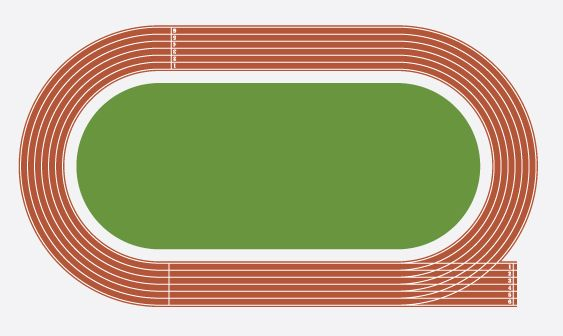 Physical factors effecting performance
Section a- 
Worth 30% overall grade.
20 questions
Question focus- applied anatomy and physiology and physical training
Section b-
Worth 30% overall grade 
20 Questions
One 6 mark question which will link to synoptic knowledge
Components of fitness
Addressing misconceptions paper 1
Optimising training
Prevention of injury
PPE
Paper 1
Effects of exercise
Movement analysis
Cardiorespiratory system
Introduction to course
Muscular system
Skeletal system
Year9
KS4 
GCSE
GCSE PE
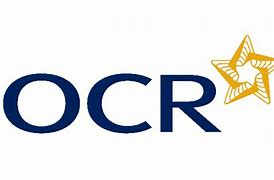 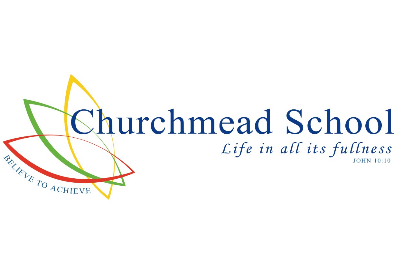 GCSE
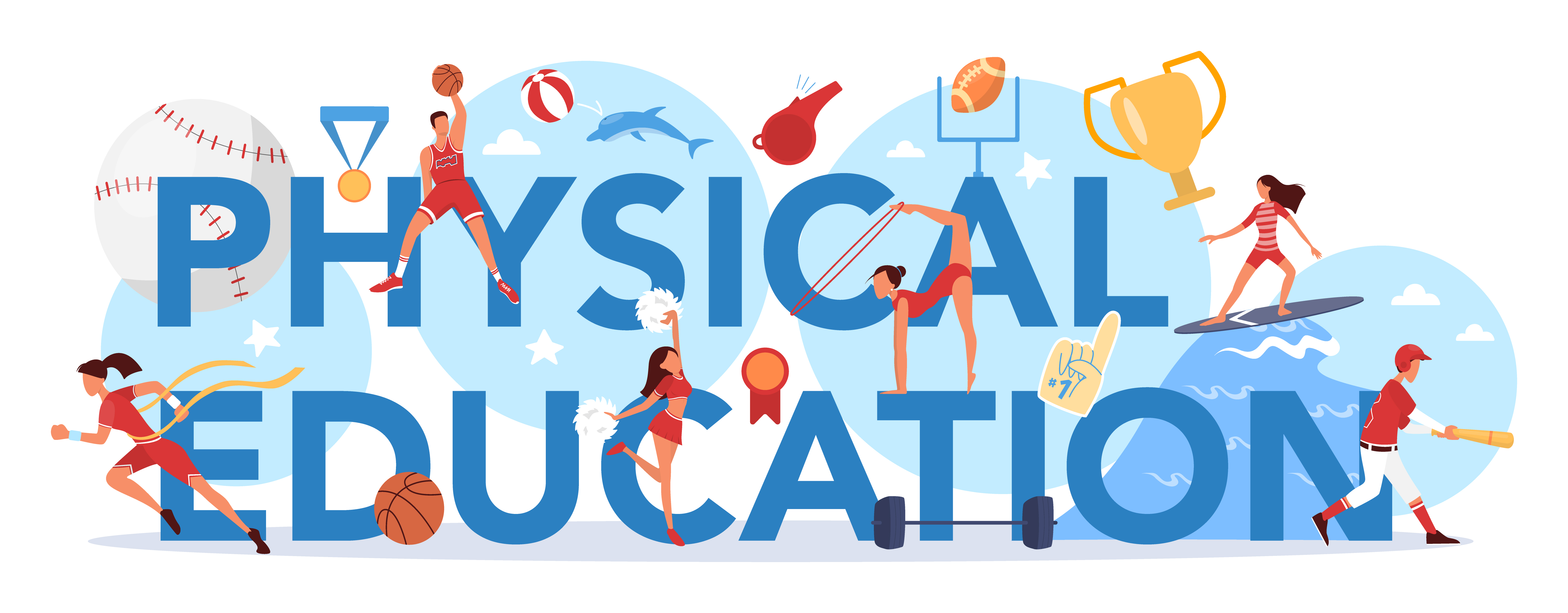 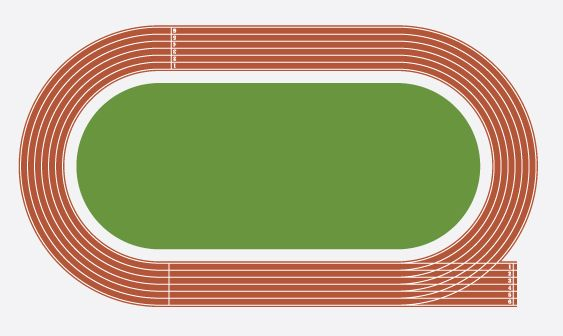 Moderation sample request
Assessment criteria
AO1-  Demonstrate knowledge and understanding of the factors effecting performance 
A02- Apply knowledge and understanding of these factors using sporting examples.
A03- Analyse and evaluate the factors underpinning performance
Moderation day
Moderation prep
Students work on individual sport
Video evidence capture
Gymnastics and dance
Video 
evidence capture
Athletics
Badminton
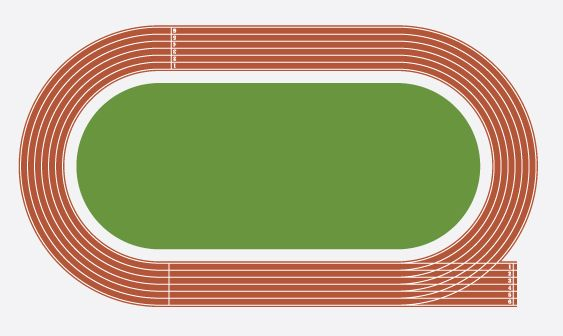 Year
11
Sociocultural issues and sports psychology
Section a- 
Worth 30% overall grade.
20 questions
Question focus- sociocultural influences, sports psychology, health fitness and wellbeing 
Section b-
Worth 30% overall grade 
20 Questions
One 6 mark question which will link to synoptic knowledge
Rugby
Tennis
Handball
Trampolining
Volleyball
Netball
YEAR
10
football
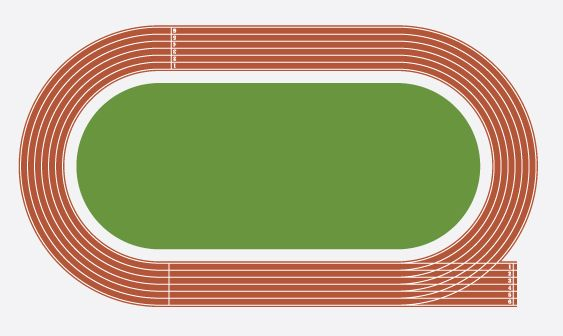 Physical factors effecting performance
Section a- 
Worth 30% overall grade.
20 questions
Question focus- applied anatomy and physiology and physical training
Section b-
Worth 30% overall grade 
20 Questions
One 6 mark question which will link to synoptic knowledge
Video evidence capture
Tennis
Volleyball
Video evidence capture
Trampolining
Athletics
Gymnastics and dance
Rugby
Badminton
Netball
football
Handball
Year9
KS4 
GCSE